ОБУЧЕНИЕ  ПИСЬМУ
в 1 классе
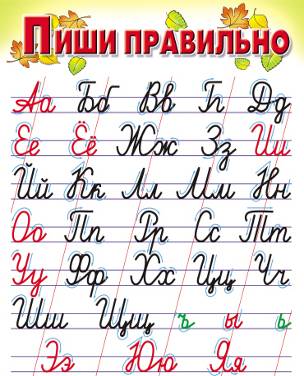 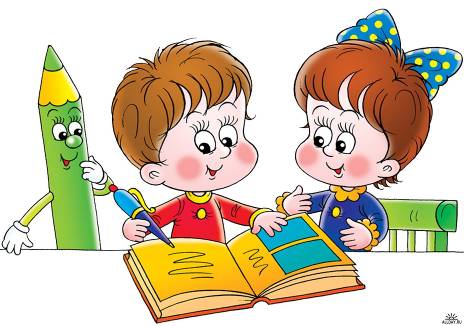 Тема урокаЗакрепление.
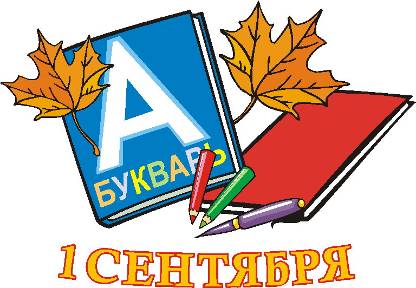 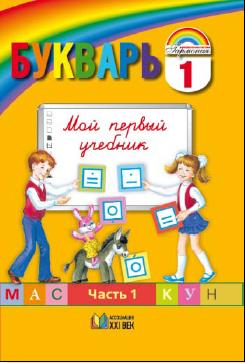 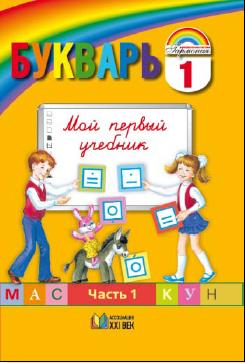 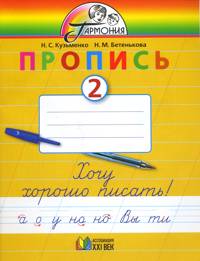 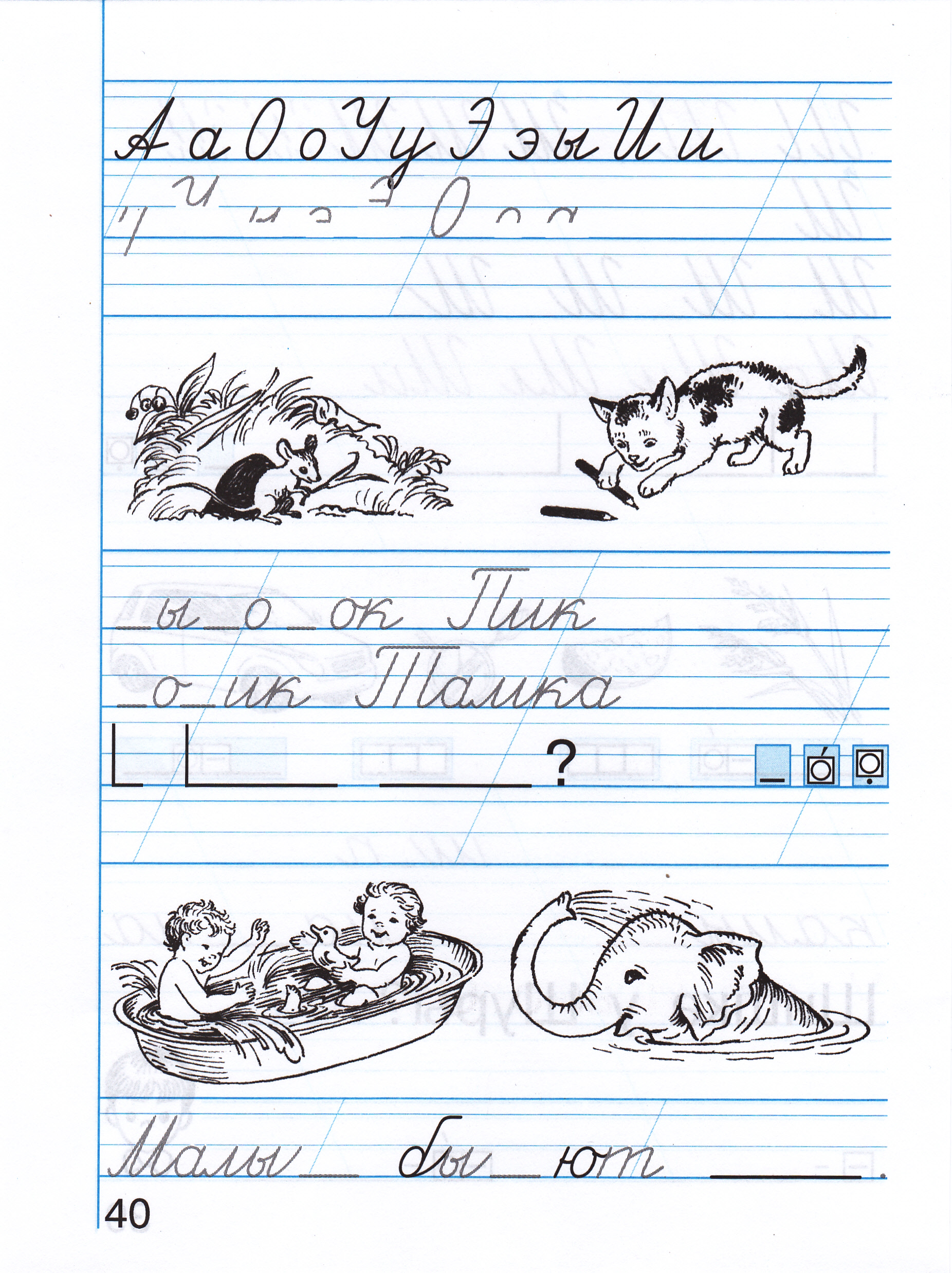 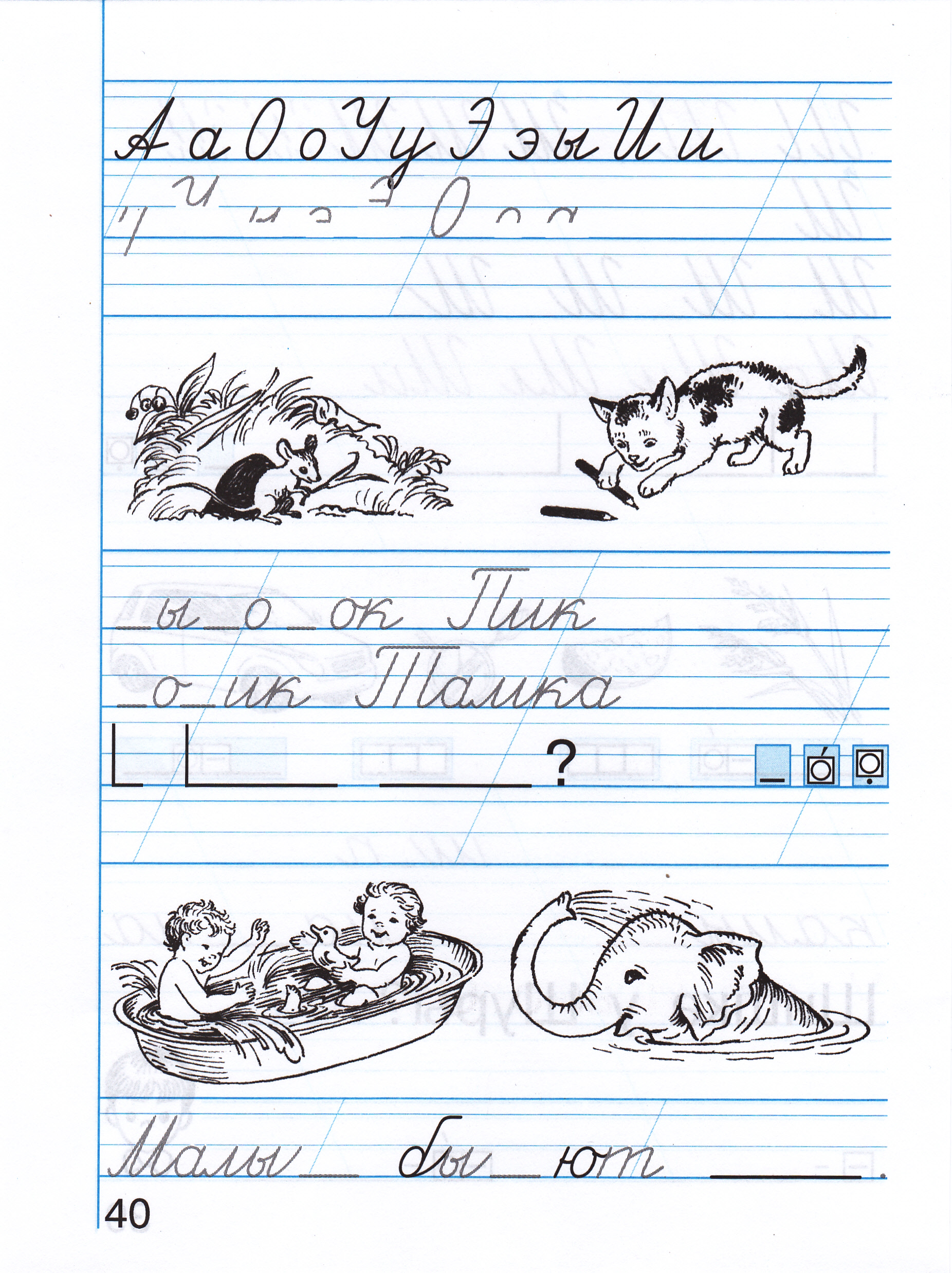 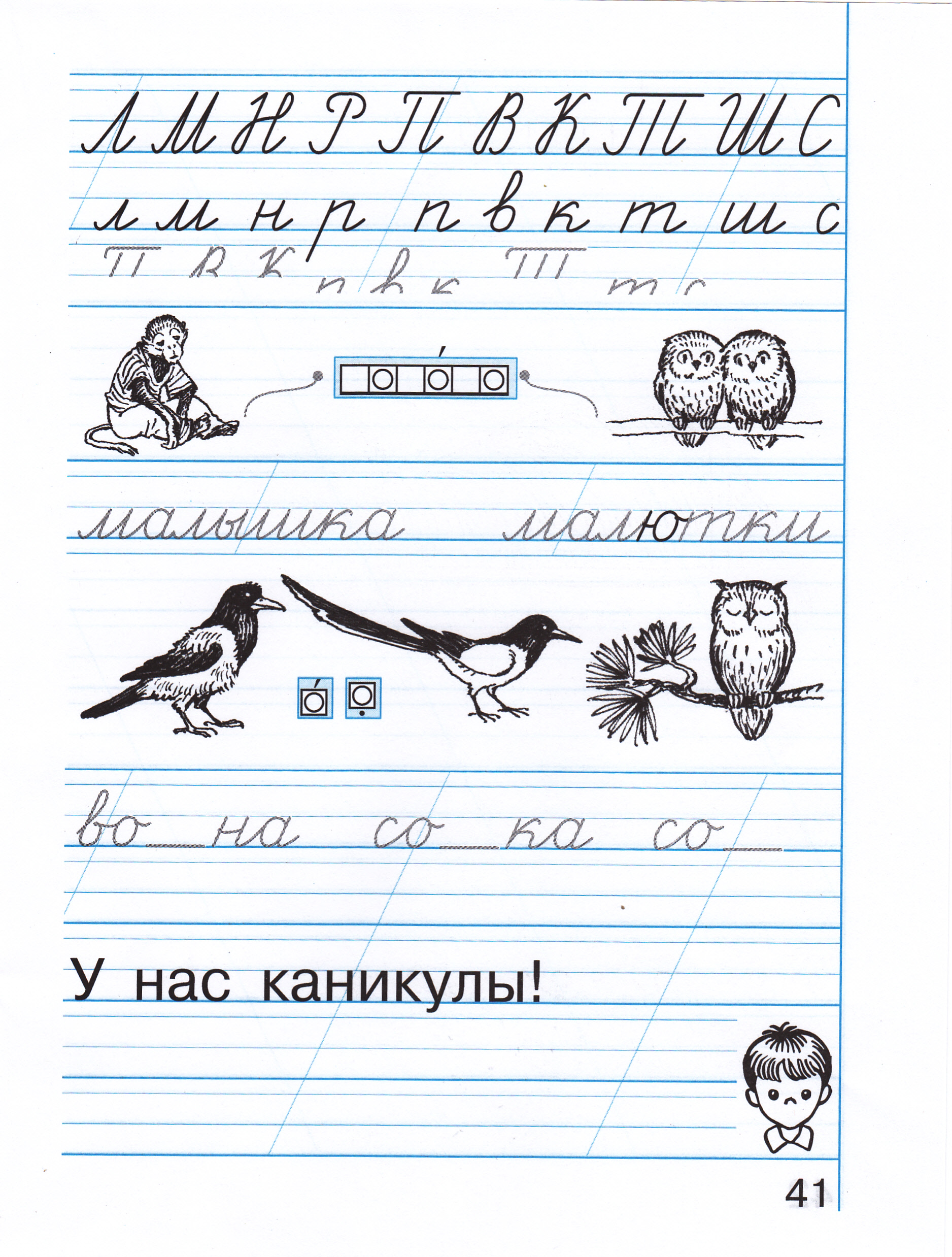 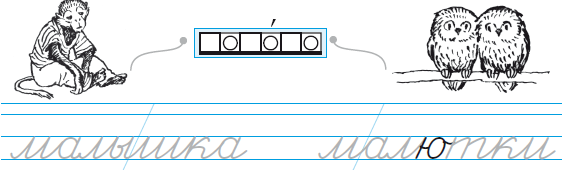 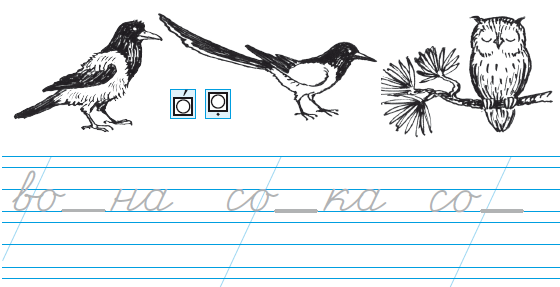 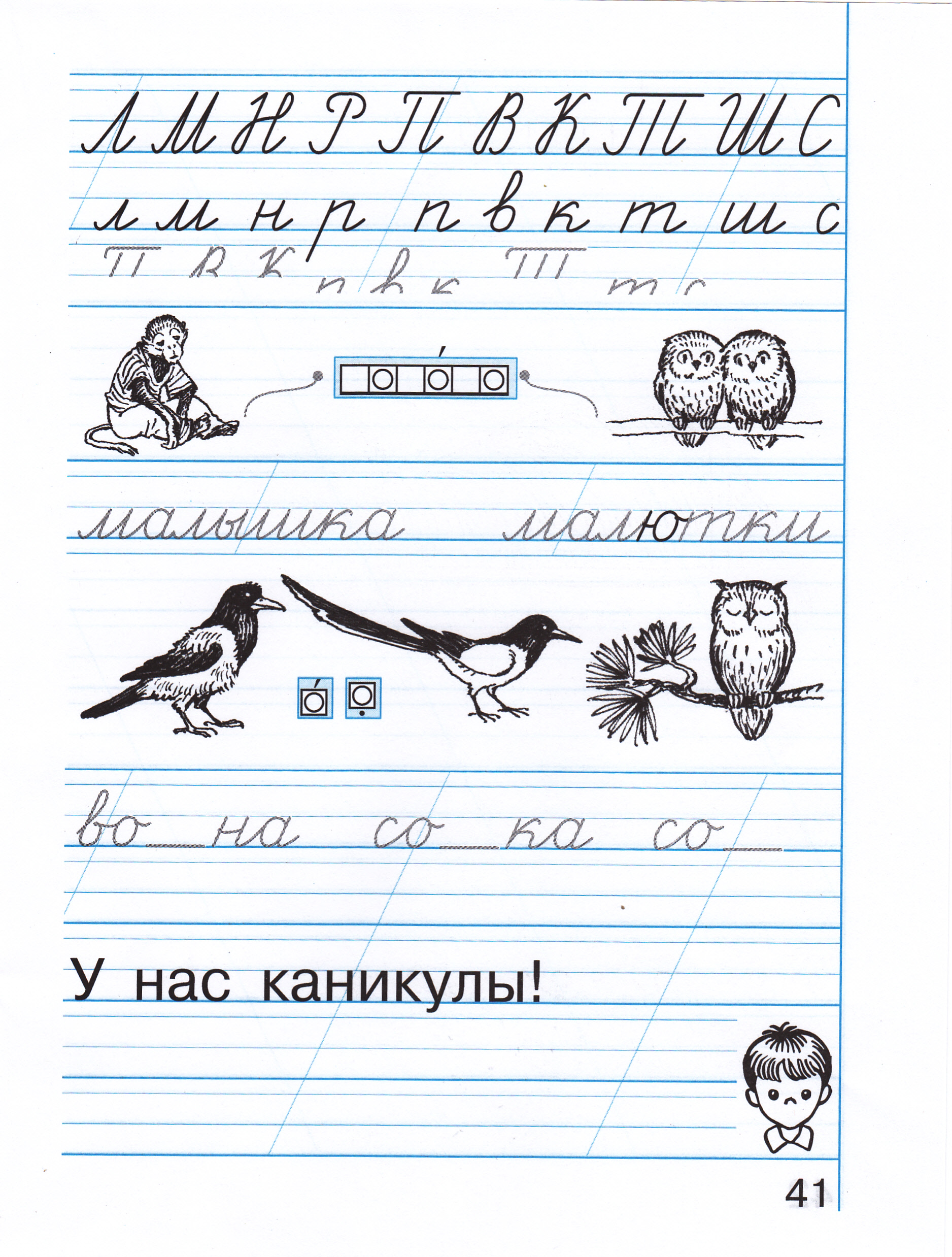